e-Procurement @ IOCL
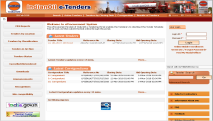 GEPNIC by NIC
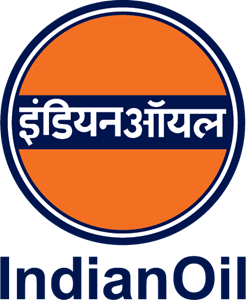 Table of Contents
Objectives & Our Journey
Critical success factors
Successful portal adoption
Functional benefits
Performance benefits
Green benefits
Awards and Recognition
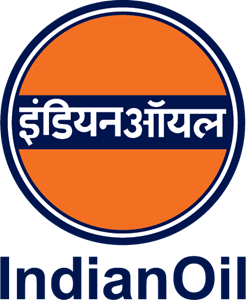 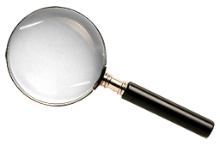 Transparency
Objectives
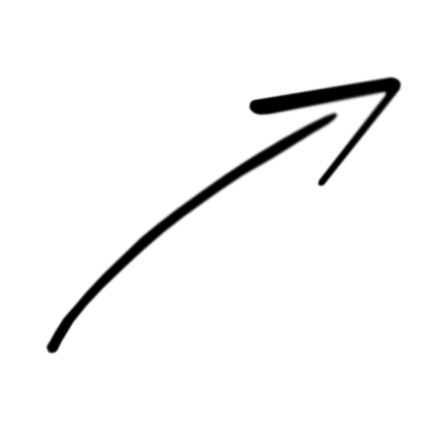 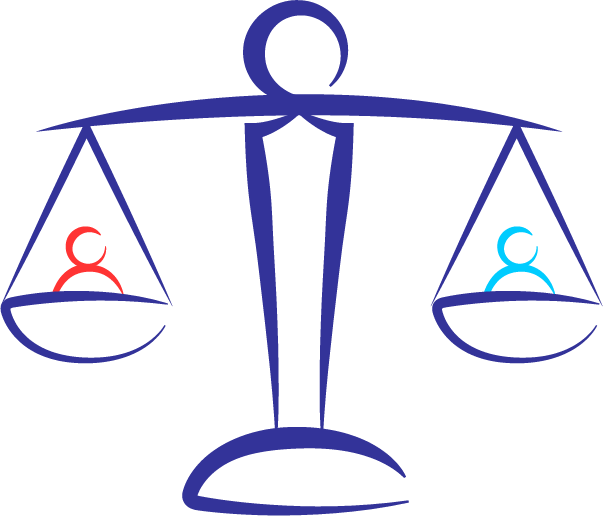 Equal Opportunity
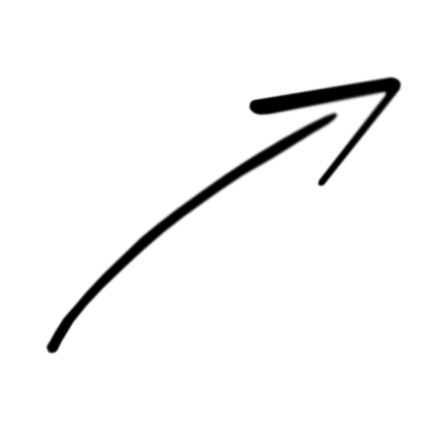 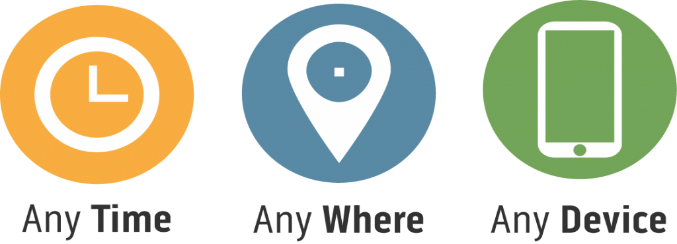 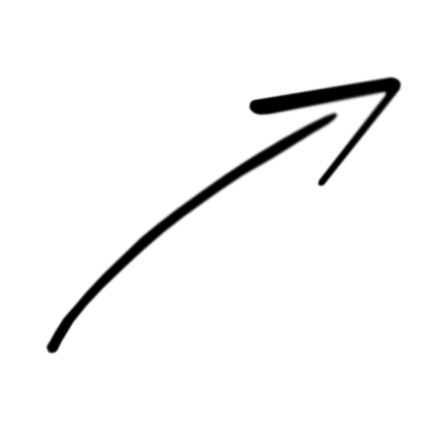 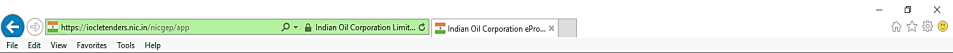 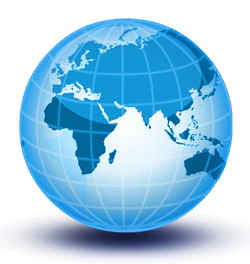 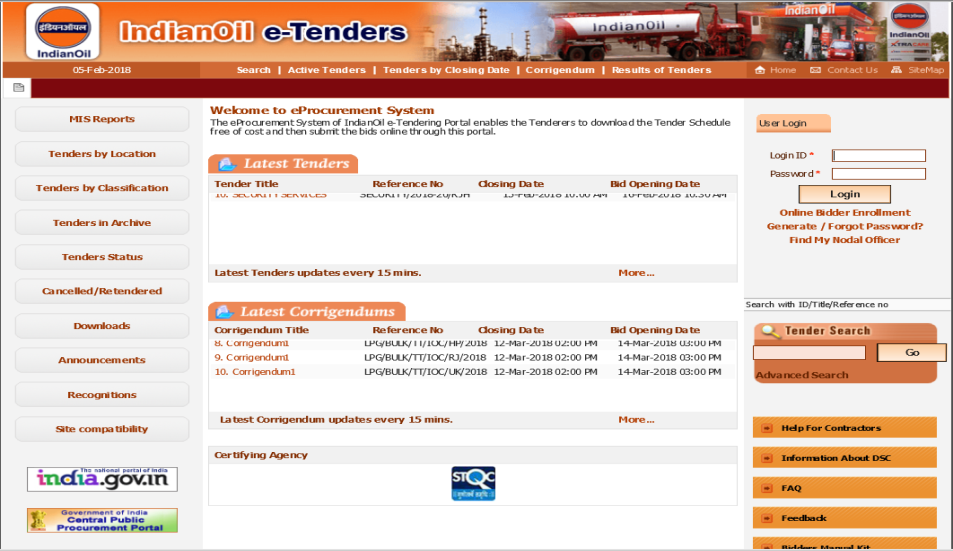 Global Participation
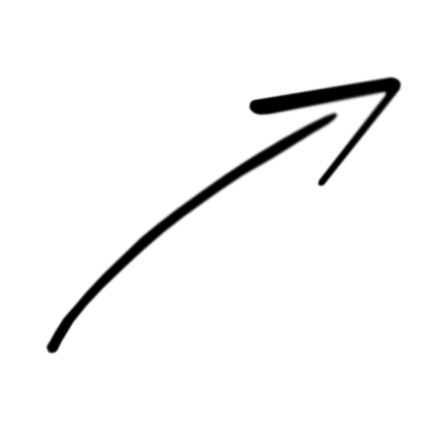 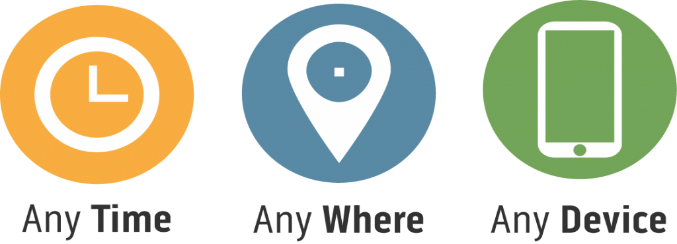 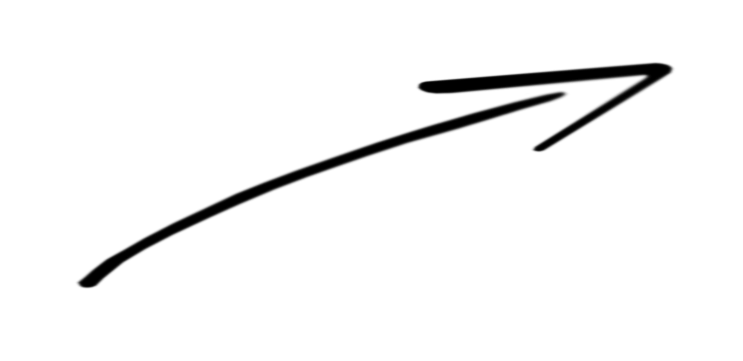 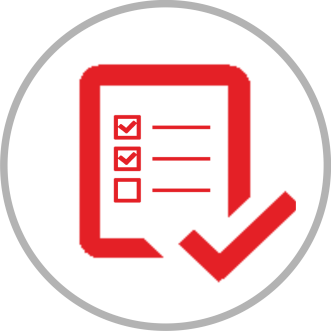 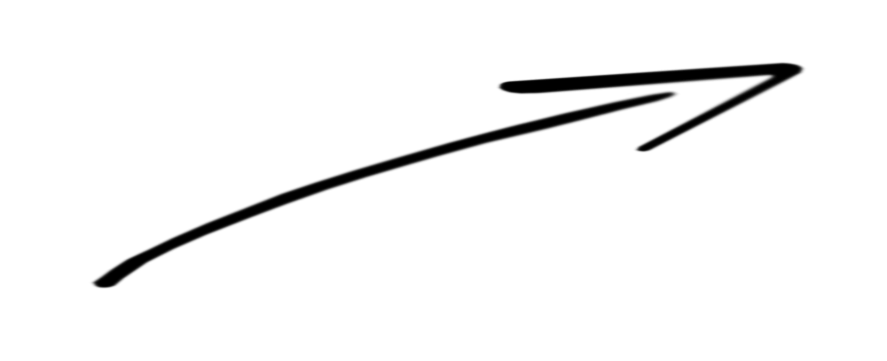 Security & Compliance
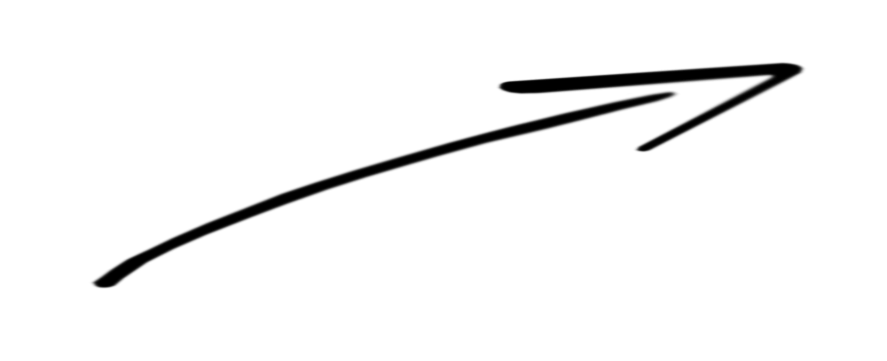 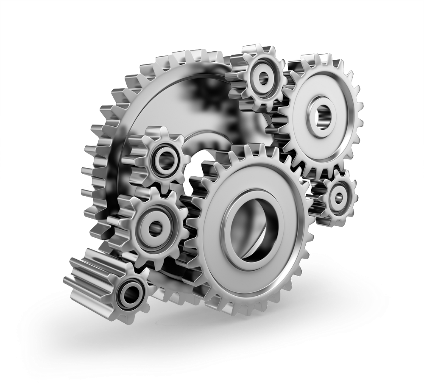 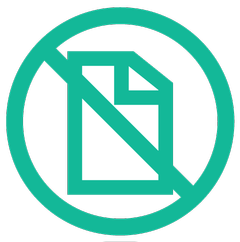 Robust Mechanism
Paperless Participation
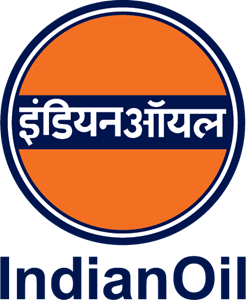 e-Tendering : Our journey
Online EMD
First Tender
Reverse Auction
November 2015
May  2011
October 2017
Process Manual
Help-Desk Setup
June 2016
NDA Based &
Two-Stage Tenders
June 2011
755 bids received in single tender
December  2018
August 2014
2010
2019
2011
2012
2013
2014
2015
2016
2017
2018
All Major Locations covered
1090 bids received in single tender

Seamless bid opening done in couple of minutes
January 2018
Item-wise Technical Evaluation
December 2012
August 2016
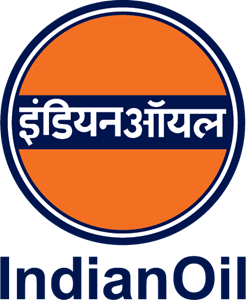 Critical Success Factors
Collective  Wisdom
Release 
Management
Collaboration 
with NIC
Continuous 
Training
Support 
Infrastructure
Operational Manual
Process Manual
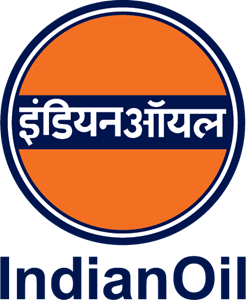 Successful Portal Adoption
Registered Bidders
Tenders Published
Tendering Officials
Tender’s are being processed from around 1000 locations of IOCL  through NIC e-Tendering Portal.
Some key indicators of successful adoption of e-Tendering portal at IOCL are as shown below:
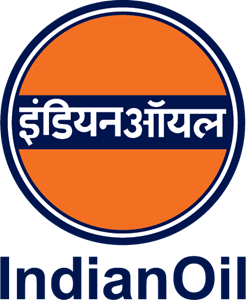 Online EMD Payment & Refund
Tender Creation
Online EMD 
Net Banking, RTGS/NEFT
Forfeit EMD
Bid Submission
Forfeit EMD?
Rejected 
Bids
Technical Bid Opening
Techno-Commercial Evaluation
Yes
Rejected 
Bids
Financial Bid Opening
Financial Evaluation
No
Automatic EMD Refund
Rejected Bids
Award of Contract
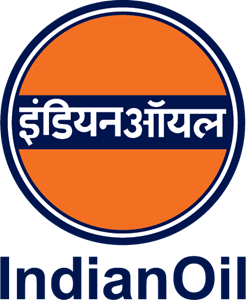 Functional Benefits
Better price discoveries
Enhanced Bid Participation
Enhanced Bidder’s confidence in online and secure bidding process
Report Management
Smooth EMD Payment & Refund
Reduction in complaints and litigation
Completely Digital Process
Availability & Sharing of Tender Documents across IndianOil
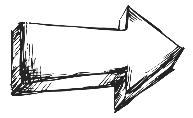 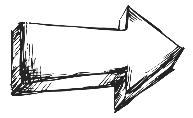 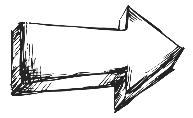 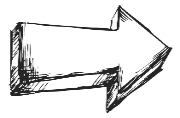 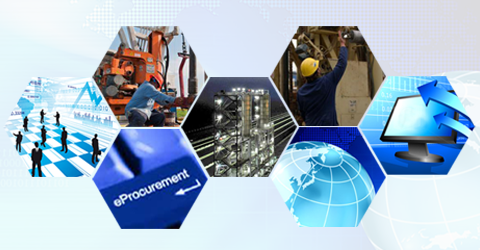 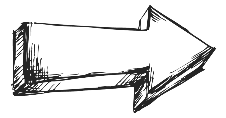 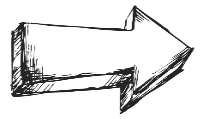 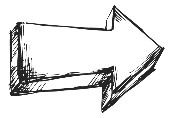 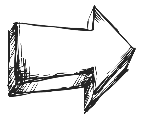 IOCL e-Tendering Portal
Increased Bidder Participation
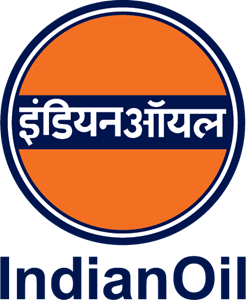 Performance Benefits
Reduction in Procurement Lead time
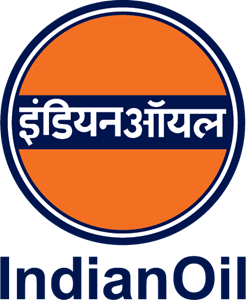 Performance Benefits
Prevented CO2 release
Paperless Process
Trees Saved
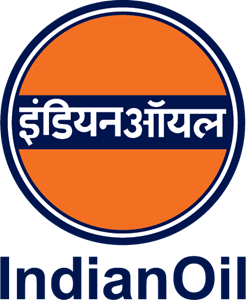 Green Benefits
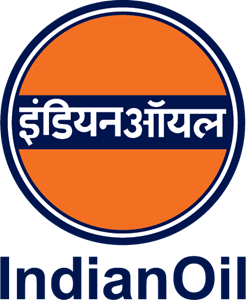 Awards and Recognition
e-GOV award for e-Procurement solution, July 2013
Best Performer Award in e-Tendering
Dept. of Expenditure (Ministry of Finance), 
MeitY and NIC, January 2018.
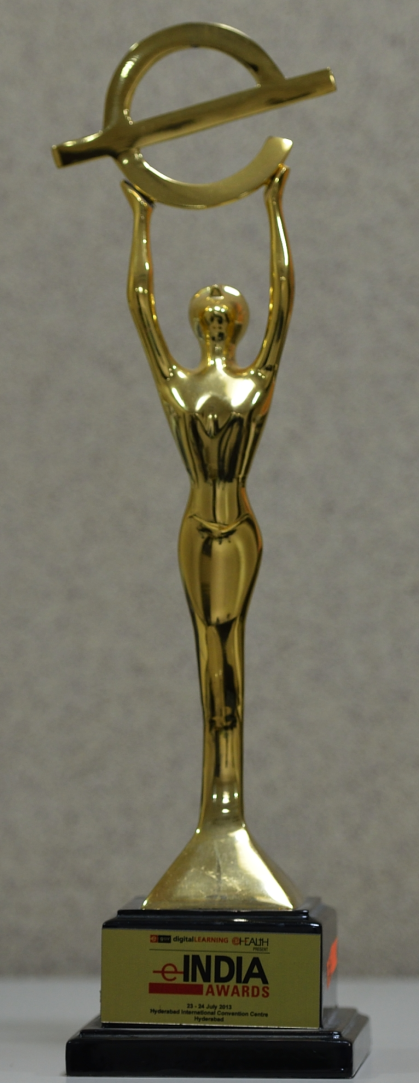 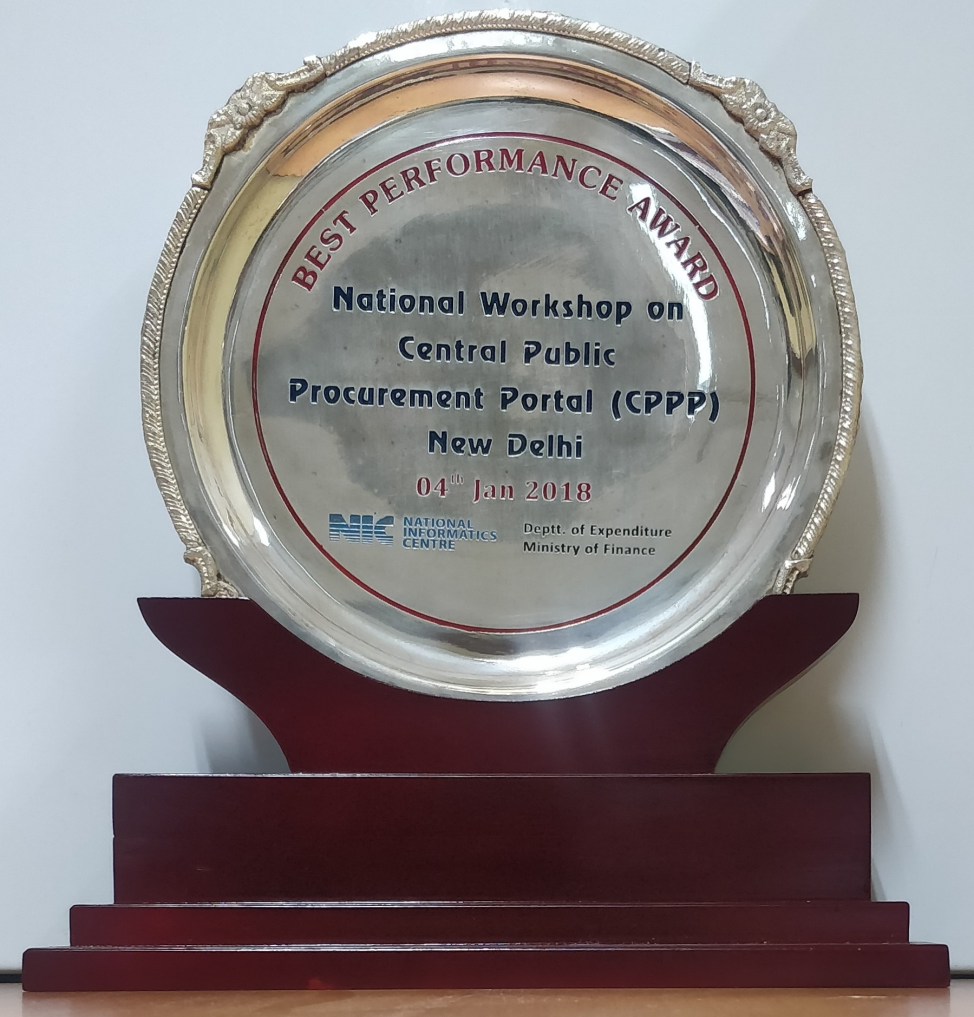 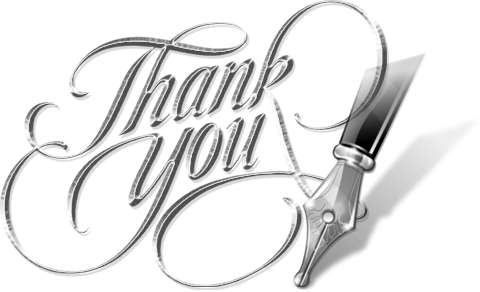